শুভ সকাল
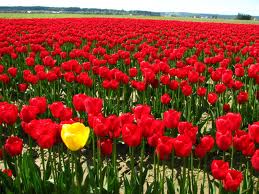 শিক্ষক পরিচিতি

রাহেলা বেগম সেবী

সহকারী শিক্ষক

মিঠাভরাং সপ্রাবি

জগন্নাথপুর, সুনামগঞ্জ।
এসো গান করি
শ্রেণিঃ২য়,                   বিষয়ঃ বাংলা।
সময়ঃ৩৫মিঃ
পাঠের শিরোনামঃ      নানা রঙের ফুলফল।
পাঠের অংশঃশত ফুলের--------বলের মত।
শিখনফল
	১।পরিচিত ফুল দেখে চিনতে পারবে।(৩.২.১)

        ২।রঙ  সম্পর্কে  শুনে বুঝতে পারবে।(৩.২.৩)
এসো কিছু দেখিঃ
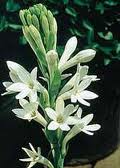 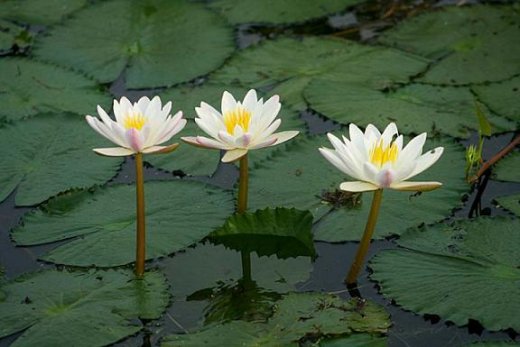 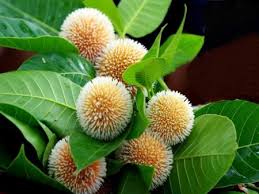 শাপলাফুল
গন্ধরাজ
কদমফুল
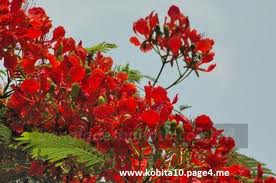 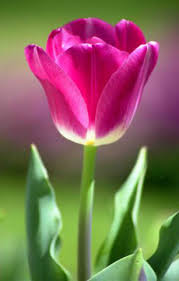 কৃষ্ণচূড়া
গোলাপ
এসো পাঠটি পড়ি
শত ফুলের দেশ আমাদের।লাল রং নিয়ে ফোটে জবা,কৃষ্ণচুড়া,শিমুল,পলাশ।----------------------------নরম বলের মত।
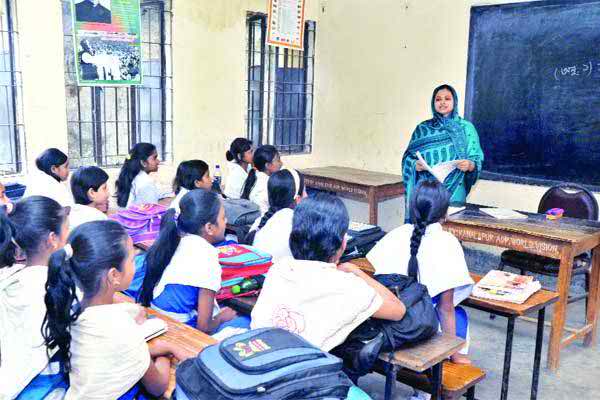 কিছু শব্দের অর্থ বলি ও বাক্য রচনা করি
             সুবাস=ভাল গন্ধ। । গোলাপের সুবাস ভাল।
              প্রচুর=অনেক বেশি। আমার অনেক বই আছে।
এখন যুক্ত বর্ণ ভেংগে লিখতে শিখিঃ
কৃষ্ণচূড়া____কৃ= ক+ঋ –কার (ৃ)      কৃষক ,কৃপা।
সুগন্ধ____ন্ধ=ন+ধ ---বন্ধ, অন্ধ।
১।জাতীয় ফুলের নাম কি? ।
উত্তরঃশাপলা
২।পাঁচটি  ফুলের নাম লিখ?
উত্তরঃ শাপলা,পদ্মফুল,বেলি, গোলাপ,ও শিমুল।
এসো শূণ্যস্তান পুরণ করি
গোলাপ
ফুলের রানী                  ফুল।
ফুল দিয়ে তিনটি বাক্য লিখিঃ
                  ফুলঃ 
       আমি ফুল ভালবাসি।
        ফুল দেখতে সুন্দর।
        আমাদের ফুলের বাগান আছে।
দাগ টেনে মিল করঃ
শাপলাফুল
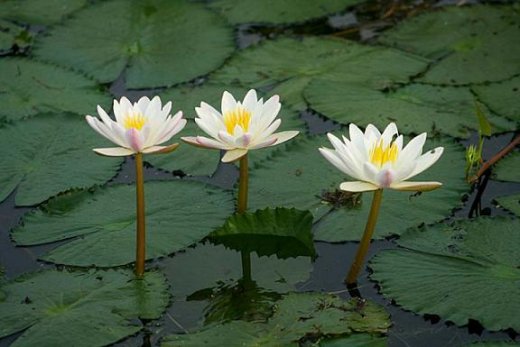 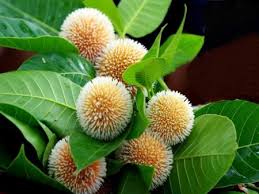 গোলাপফুল
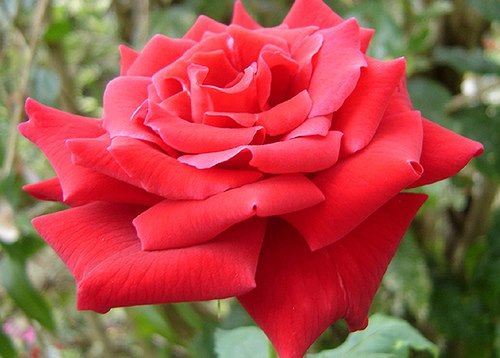 কদমফুল
সবাই ভাল থাক
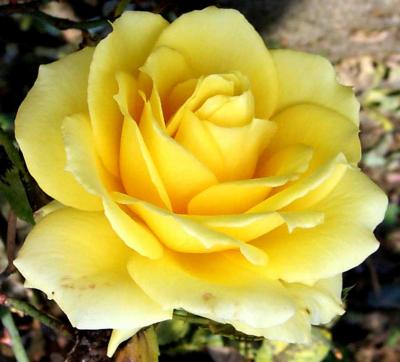